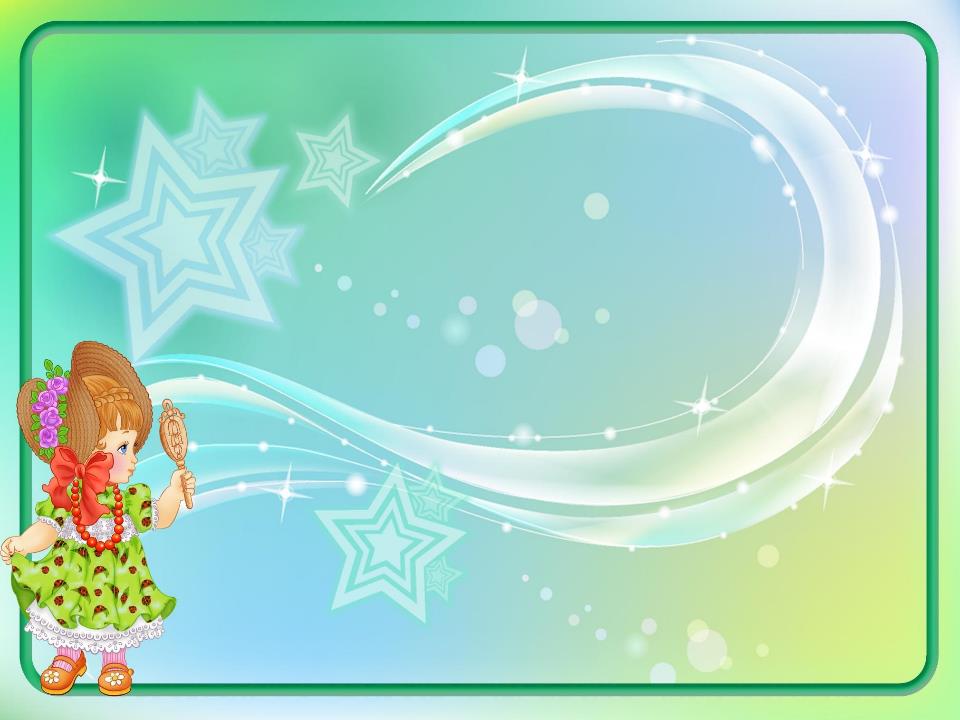 Содержание речевого уголка в ранней группе
МБДОУ «Детский сад №257»
Автор: воспитатель первой квалификационной категории Чернова Ольга Николаевна
г. Челябинск, 2021г
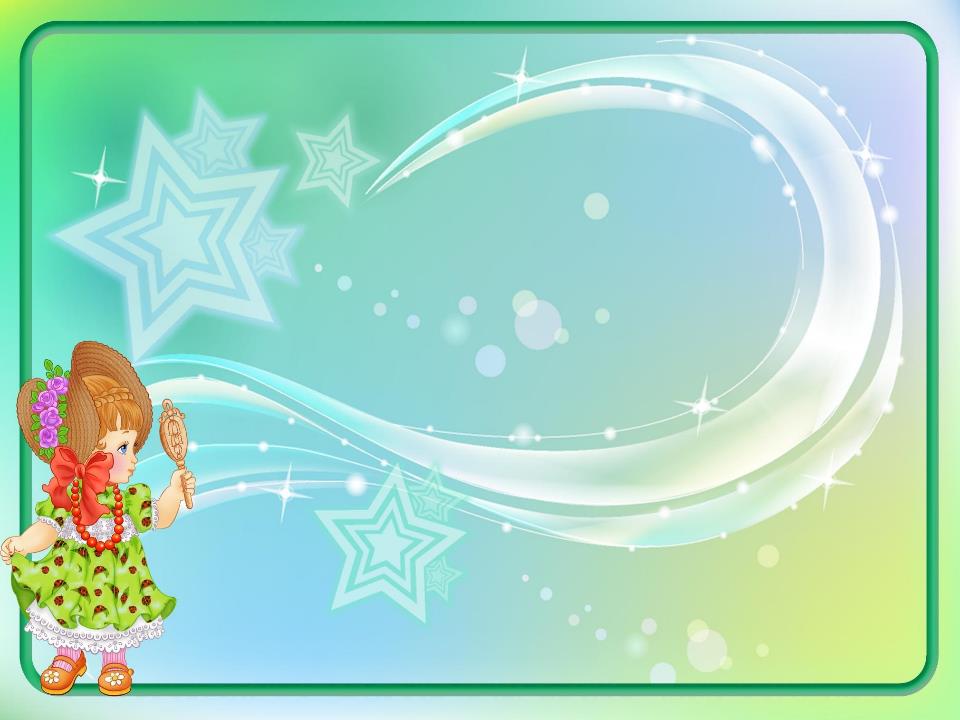 Цель и задачи речевого уголка:
Цель:
оптимальная организация развивающей среды для совершенствования речевых способностей воспитанников
Задачи:
- развитие речевого слуха;
- развитие речевой активности через совершенствование мелкой моторики;
- обогащение активного  словаря.
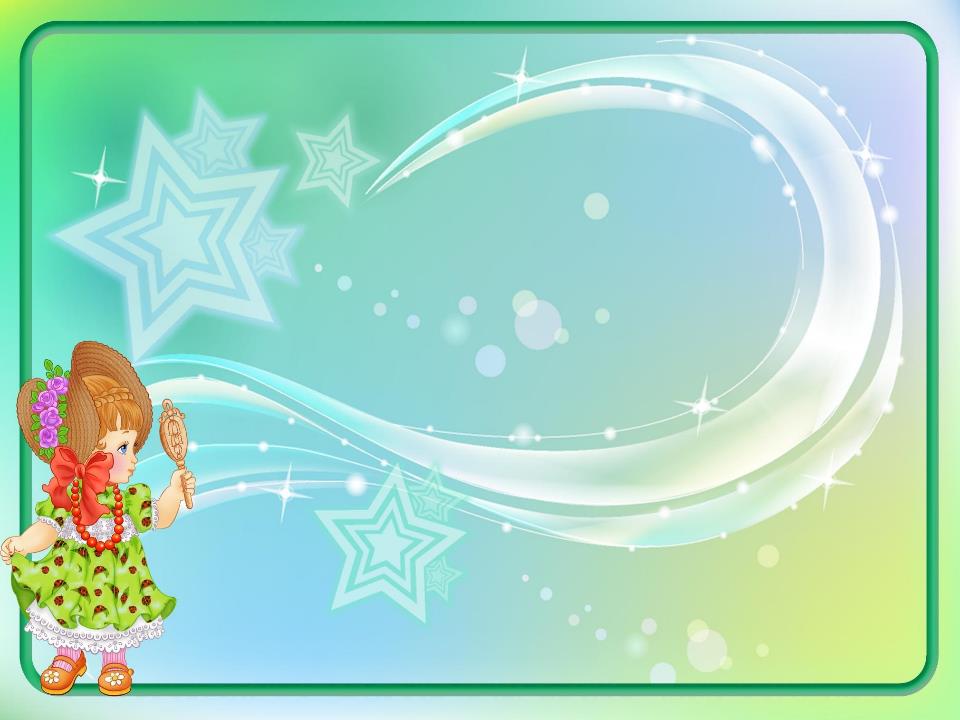 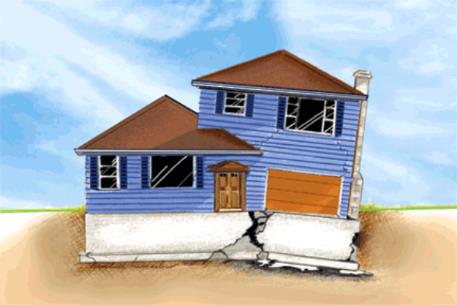 Построим прочный фундамент для будущей успешной учебы!
Фундамент в развитии ребенка
до 7 лет – это
сенсомоторное развитие
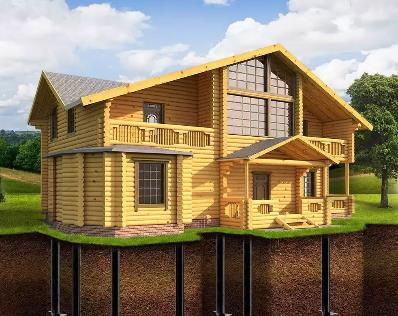 МЫШЛЕНИЕ РЕЧЬВОСПРИЯТИЕ, ВНИМАНИЕ, ПАМЯТЬ,ДВИГАТЕЛЬНЫЕ ФУНКЦИИ,ПРОСТРАНСТВЕННЫЕ ПРЕДСТАВЛЕНИЯ
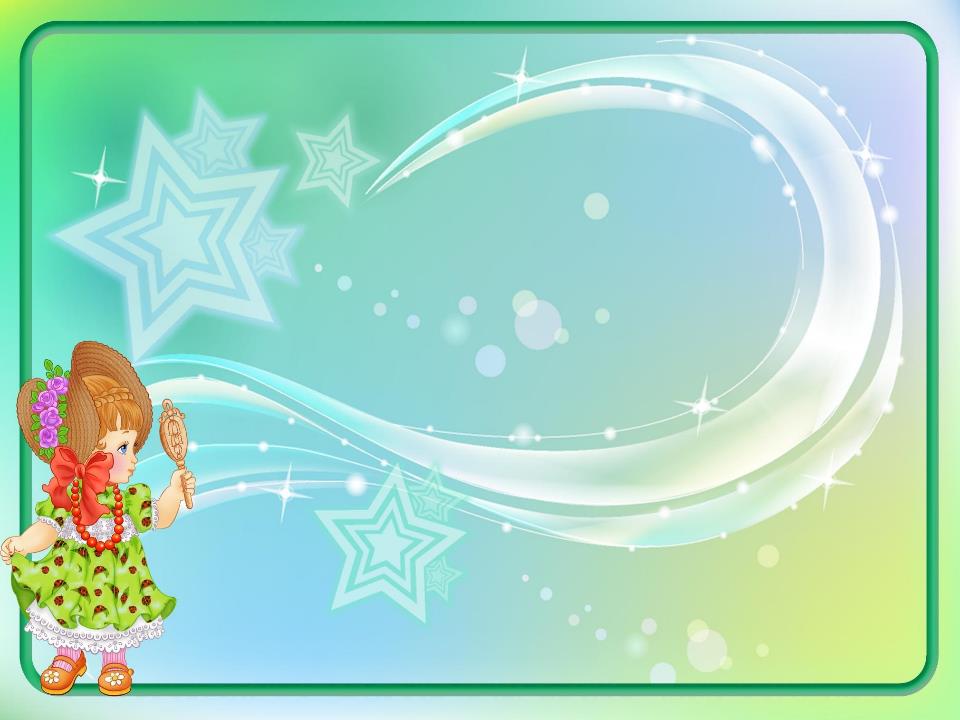 Педагогическая работа с детьми 
в младшей группе
воспитание правильного физиологического дыхания;
уточнение произношения гласных и некоторых согласных звуков;
уточнение произношения в звукоподражаниях;
систематическое проведение упражнений артикуляционной гимнастики;
развитие мелкой моторики рук через специальные игровые упражнения.
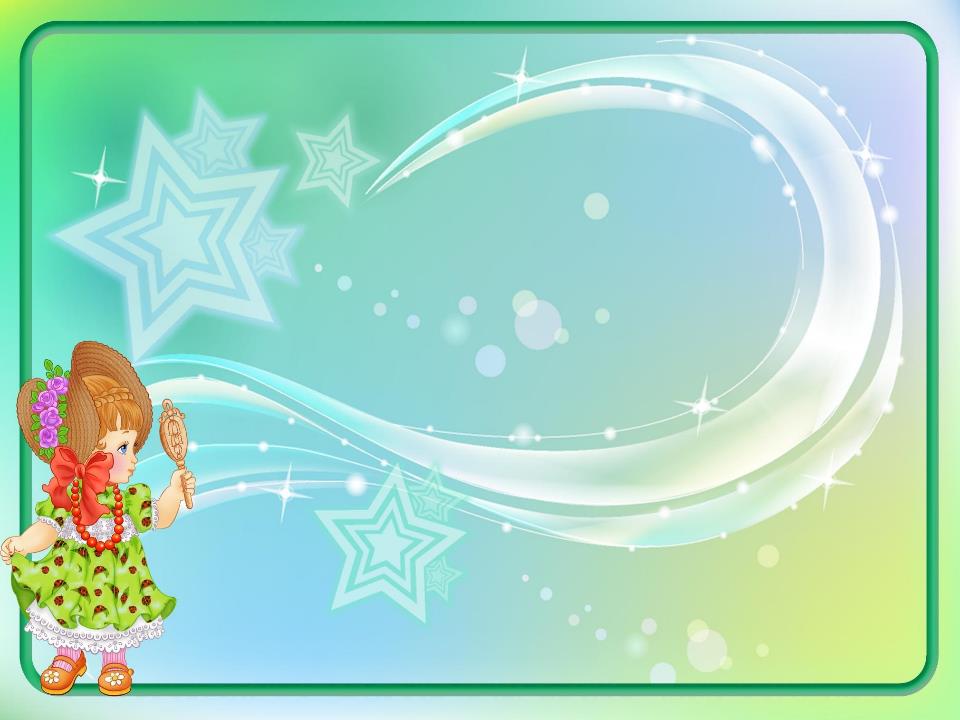 Речевой уголок:  «ЛЕПЕТУН»
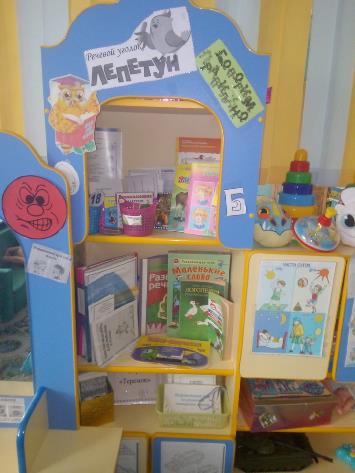 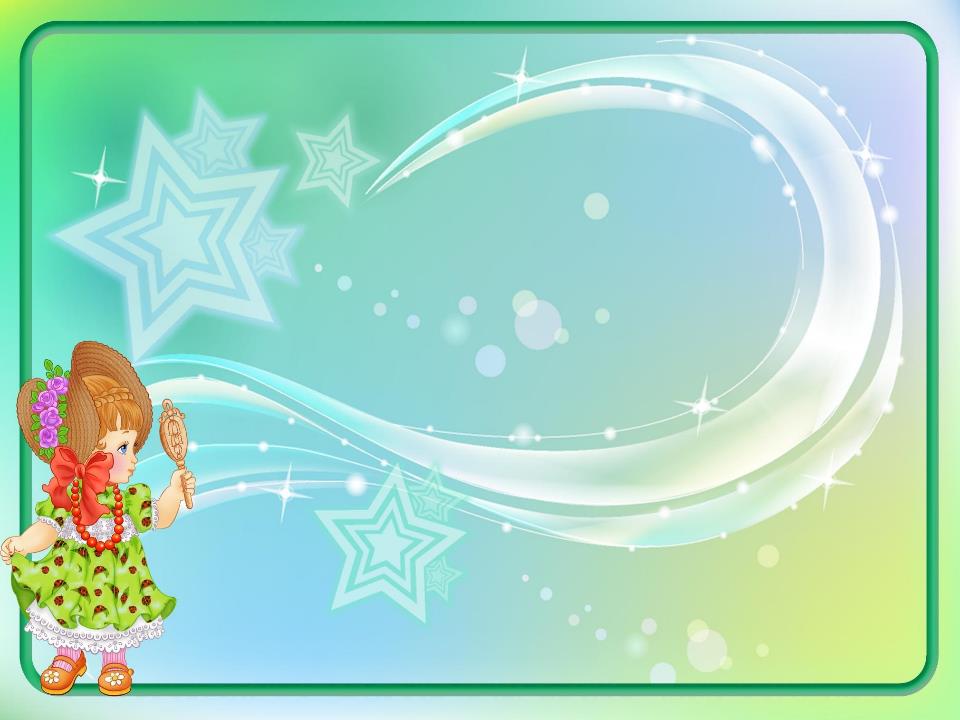 Дидактический материал
 в речевом уголке
Материал по развитию артикуляционной моторики 
(предметные картинки-опоры; артикуляционная гимнастика 
в стихах и картинках)

Цель: при плохой постановке звуков нужна артикуляционная гимнастика для детей, цели которой — это: выработать определённое положение языка, губ, щёк, которое необходимо для произношения конкретного звука или их группы; натренировать мышцы органов речи, которые не имеют нужного тонуса; для того, чтобы язык, губы, щёки могли быстро менять своё положение и удерживать его.
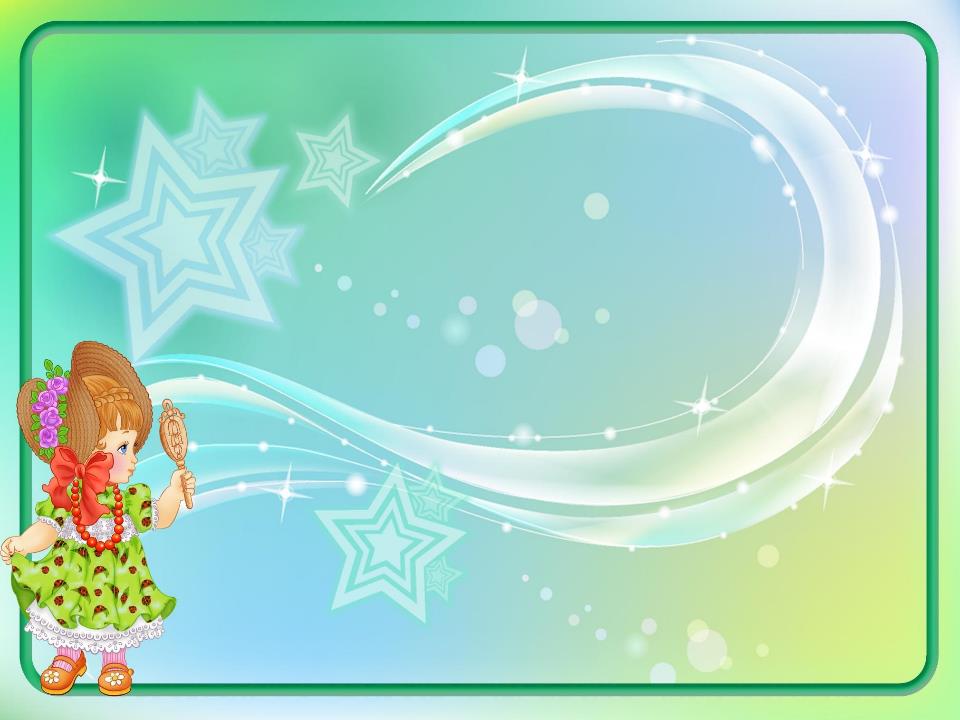 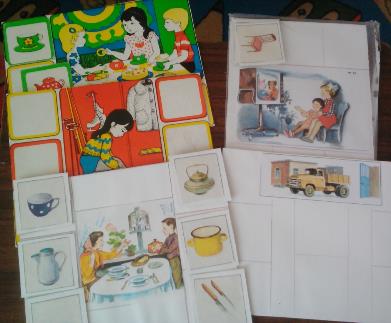 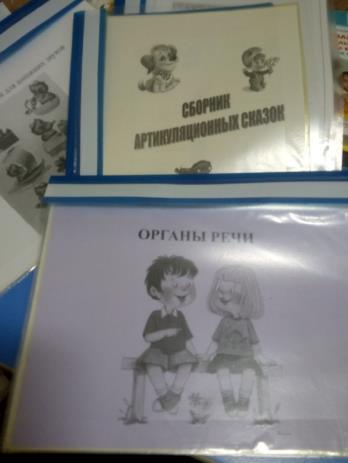 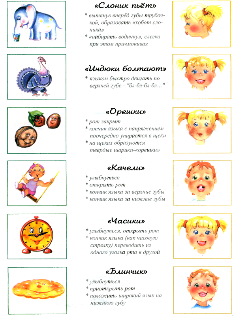 Соотнеси картинку
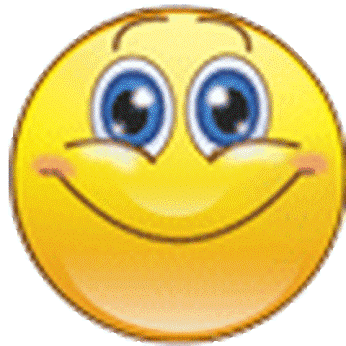 Сборник  артикуляционных сказок
Артикуляционная гимнастика
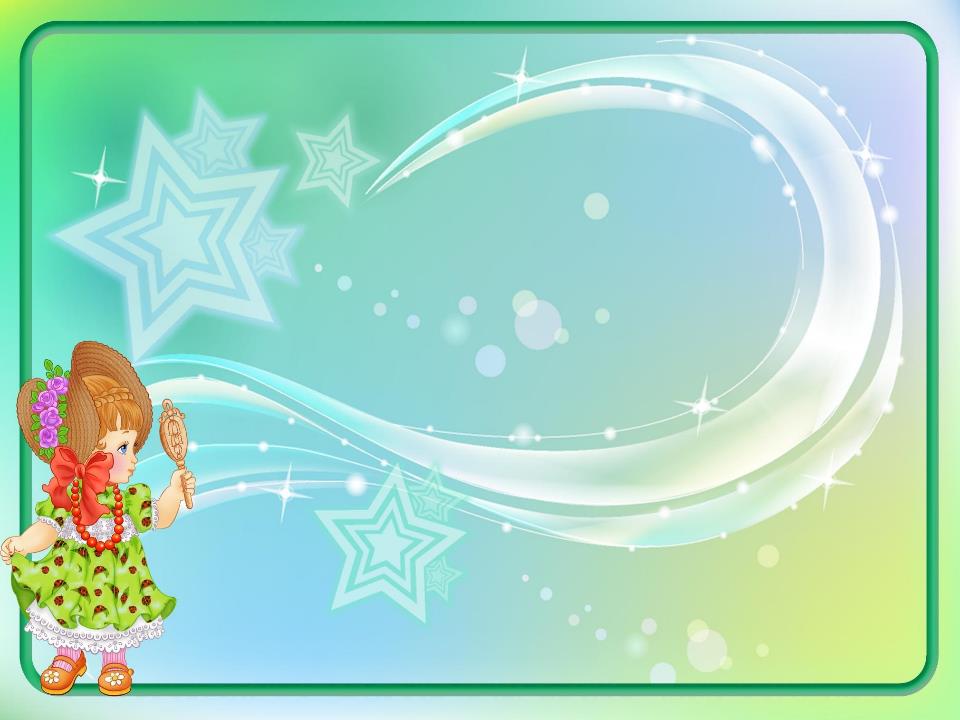 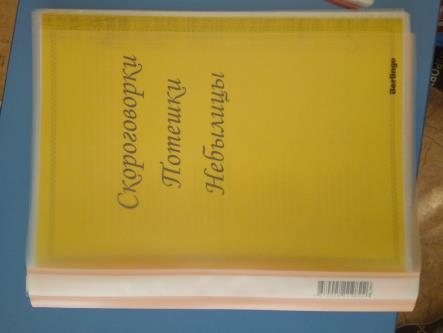 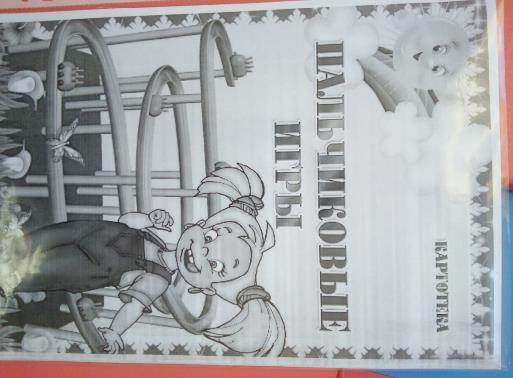 Играем с детками в пальчиковые игры,  читаем потешки, небелицы
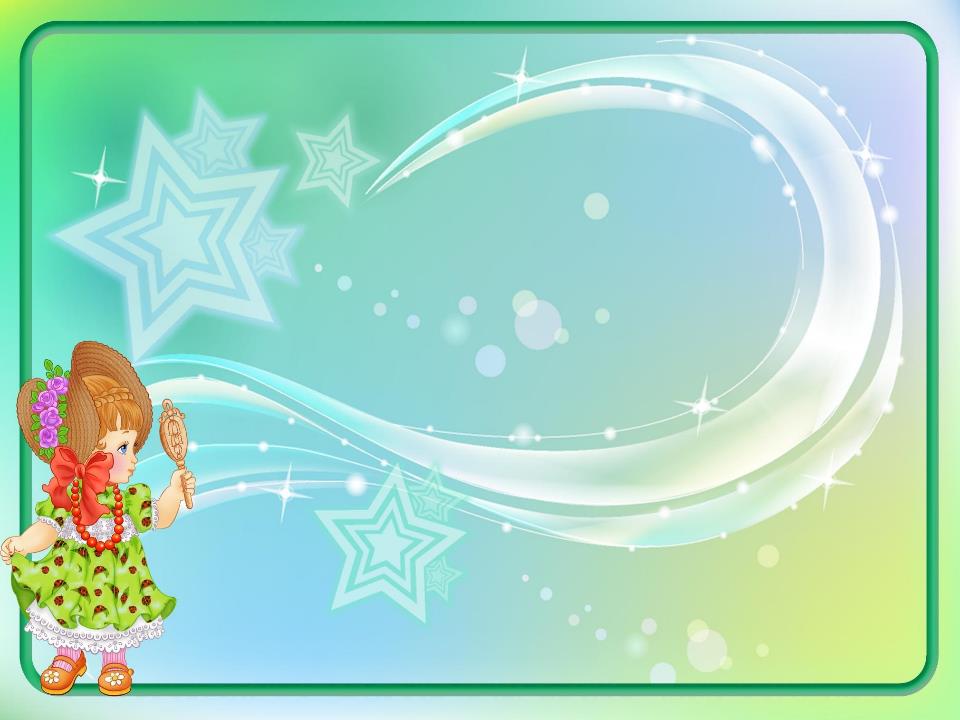 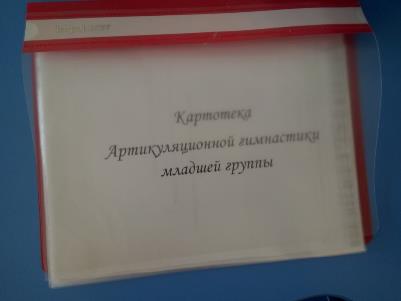 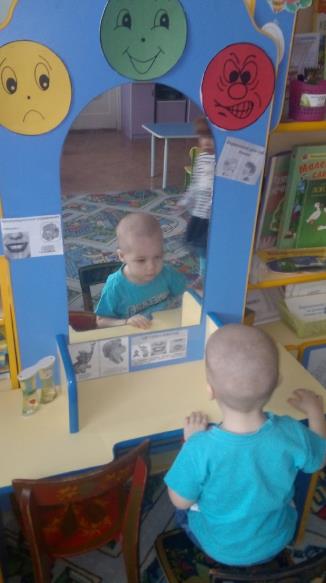 Почти каждый день проводим артикуляционную гимнастику, Спартак показал как надо выполнять, смотрит на образец и повторяет. 
Детям очень интересно!
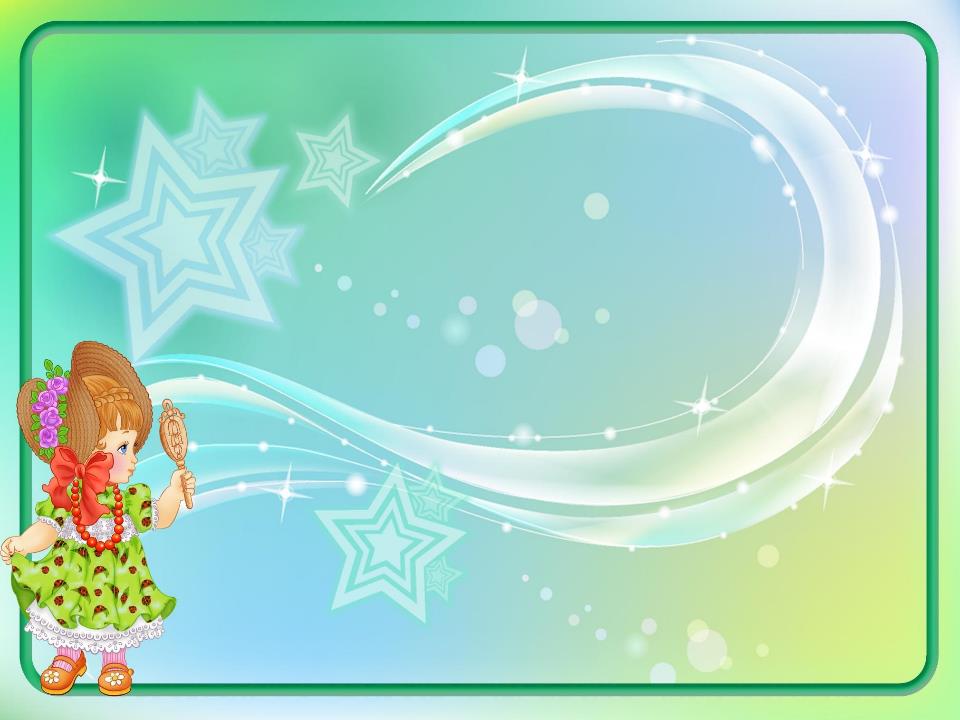 пособия для развития дыхания 
(разноцветные шарики, султанчики, вертушки, ленточки.)
Цель: тренировка навыка правильного носового дыхания; формирование углубленного выдоха; укрепление круговой мышцы рта.
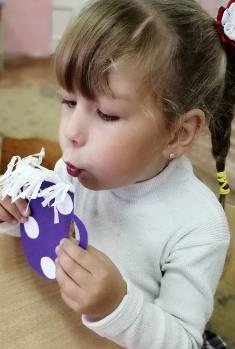 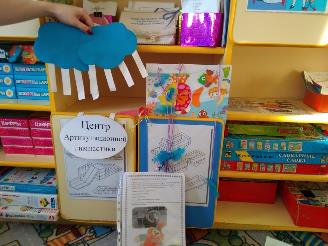 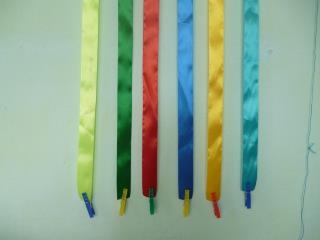 Занятия с элементами гимнастики являются неотъемлемой частью воспитательного процесса детского садика. И мы обязательно это делаем.
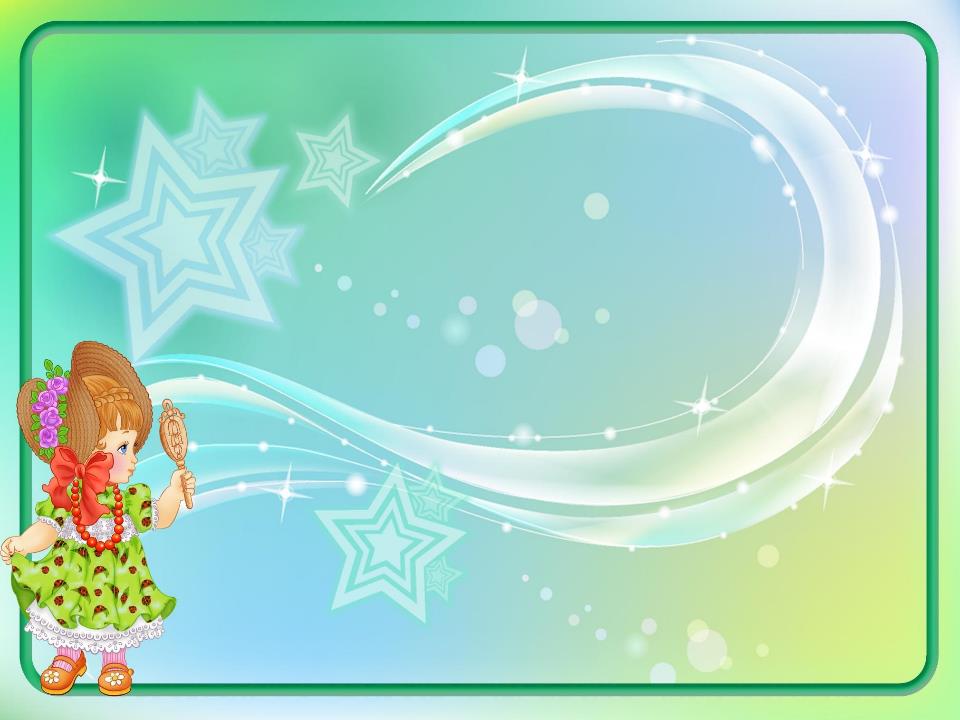 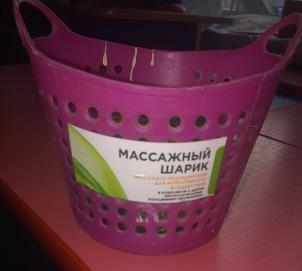 Цель таких упражнений - для развития речи, внимания и мелкой моторики рекомендуется регулярно делать массаж ладошек малыша и играть с ним в пальчиковые игры
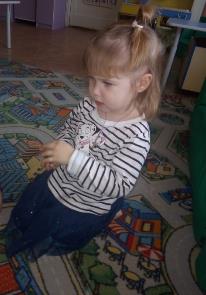 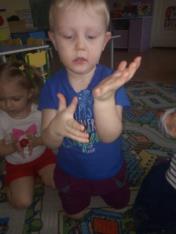 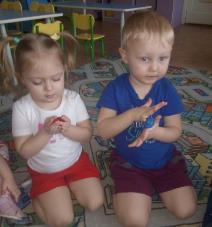 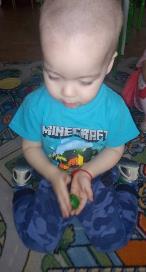 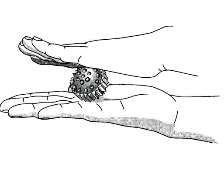 «На лужок»
 На лужок пришли зайчата,
Медвежата, барсучата,
 Лягушата и енот.
 На зелёный на лужок
 Приходи и ты, дружок! (катать шарик на ладошке)
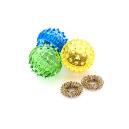 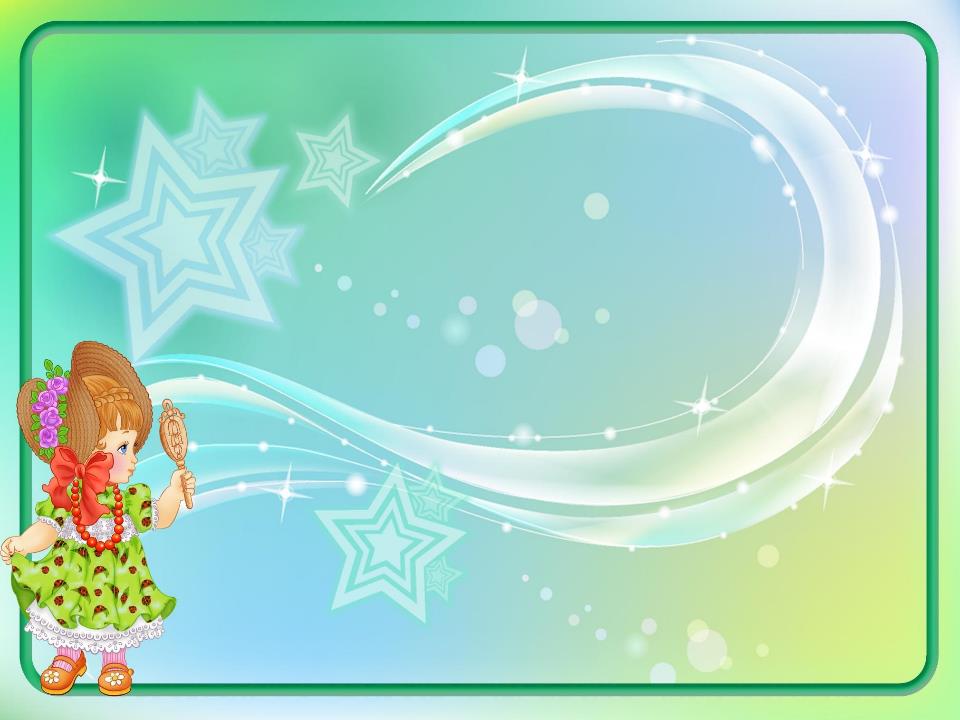 материал по звукоподражанию
 (шумовые инструменты, детские музыкальные инструменты: барабаны, дудочка, бубен, трещотка, колокольчики, погремушки, книга с музыкальным сопровождением)
Цель: развивать речевой слух и способность к звукоподражанию.
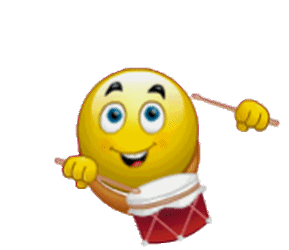 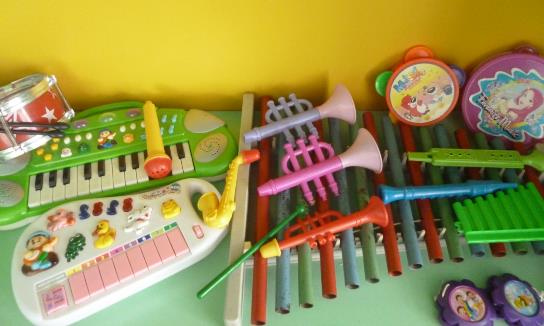 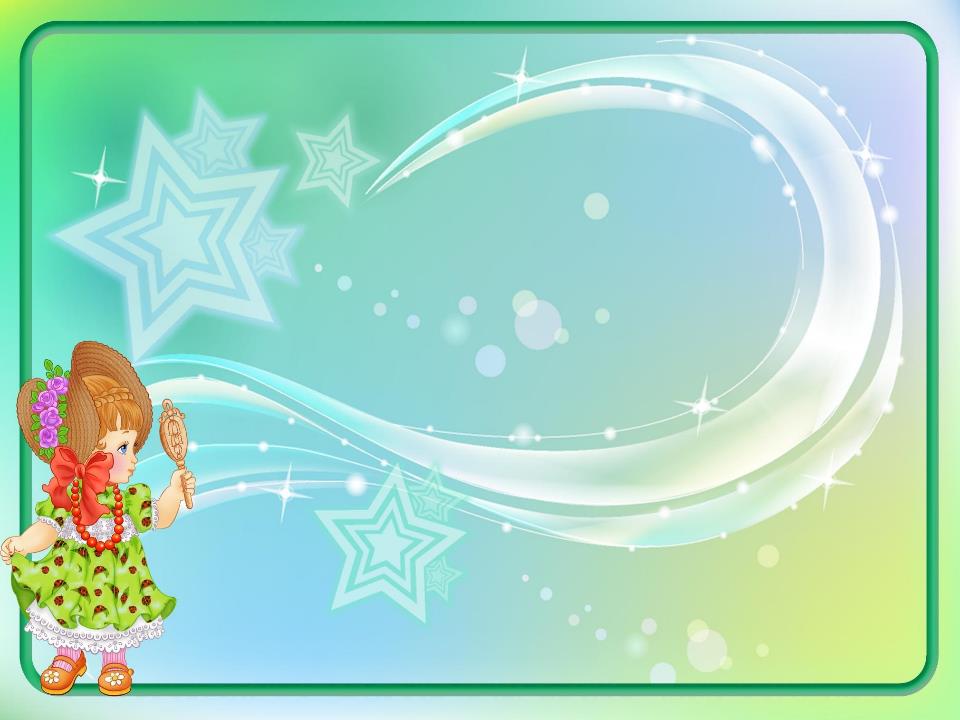 игры и пособия по автоматизации звуков 
(предметные ,сюжетные картинки; различные виды театров)  
Цель: Развитие творческих способностей у детей посредствам театрализованных игр. Развивать умение детей быть доброжелательным зрителем, дослушать воспитателем отдельных слов и фраз. Вызвать эмоциональный отклик у детей.
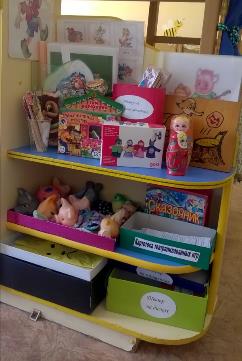 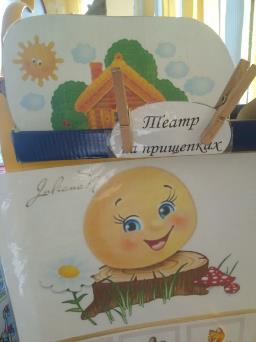 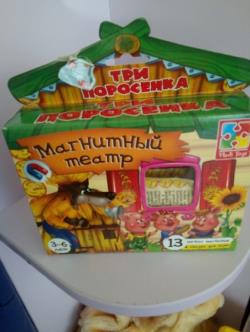 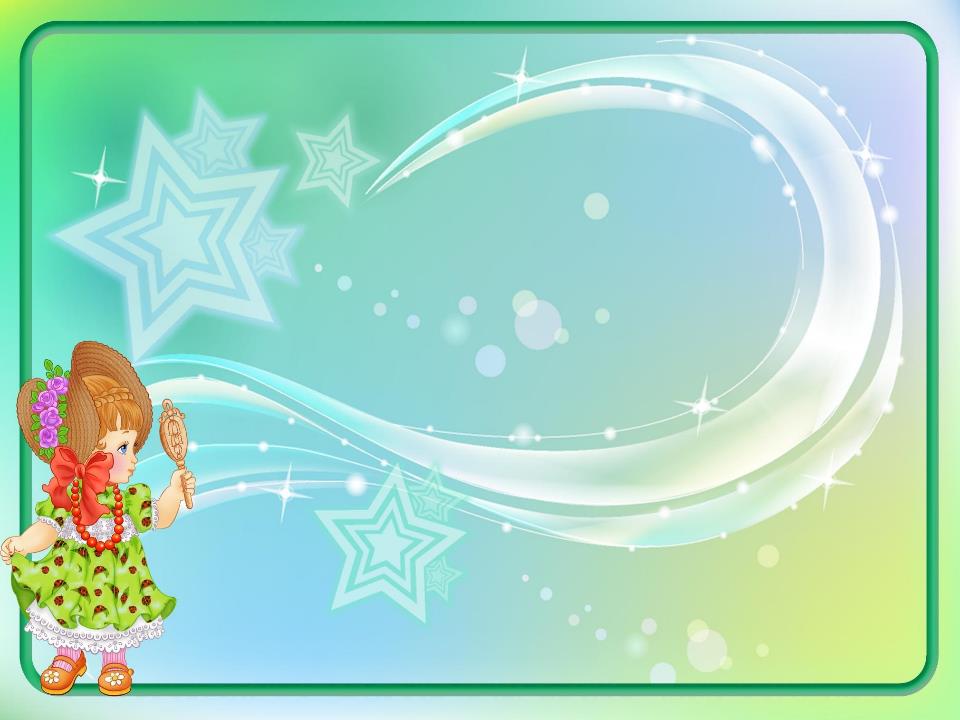 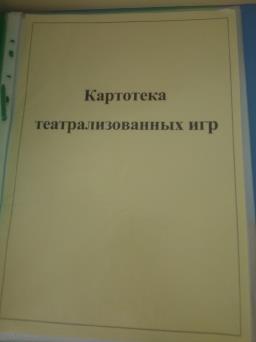 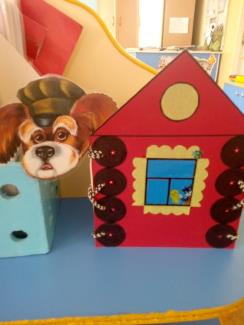 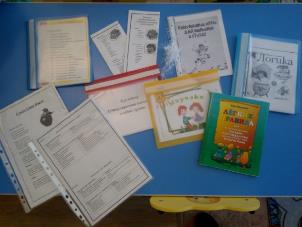 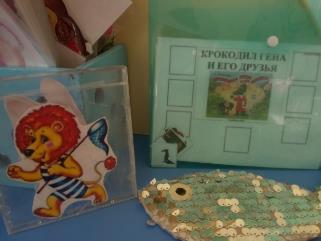 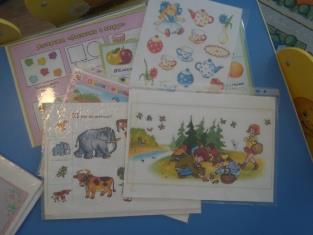 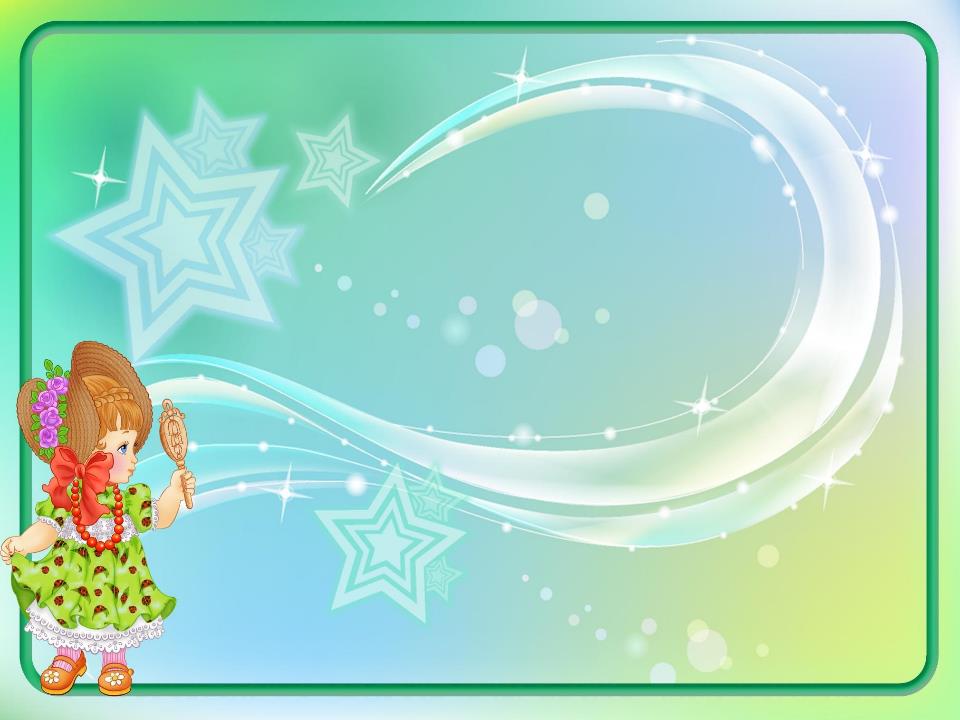 Дети с удовольствием играют в театр, интересно, познавательно
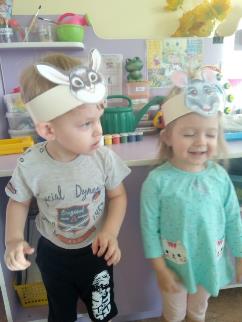 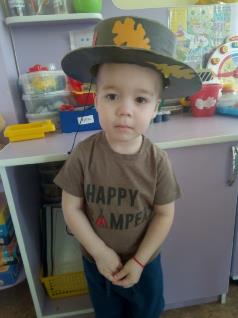 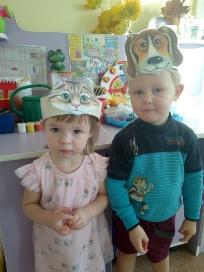 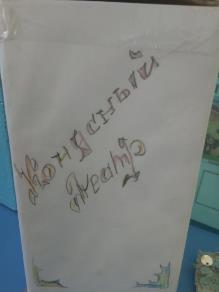 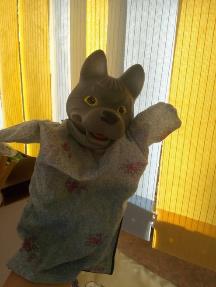 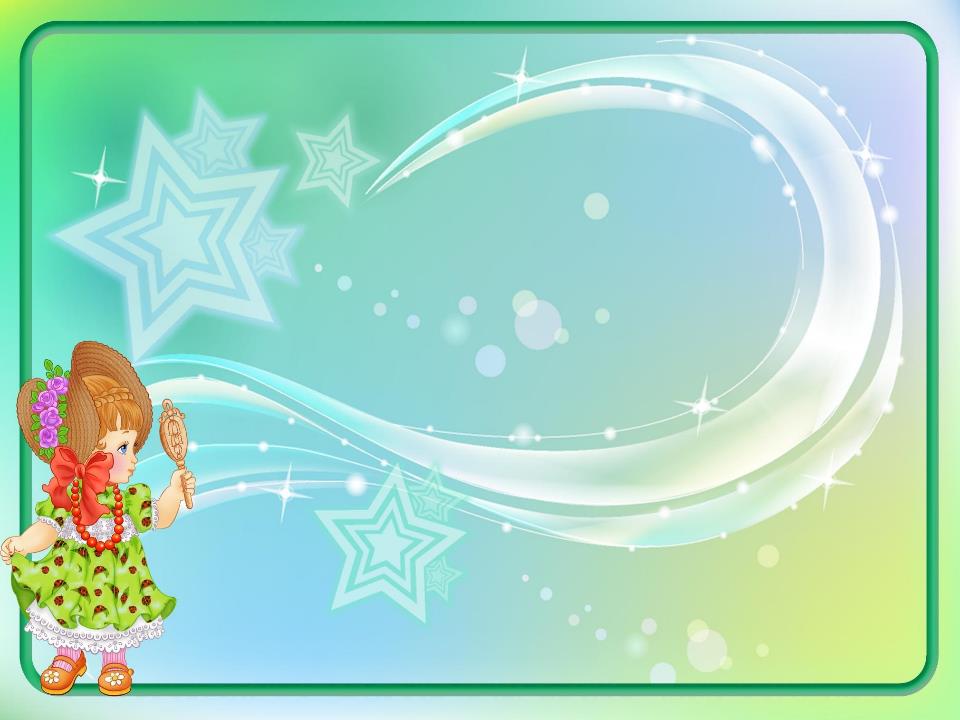 игры по лексике и грамматике предметные картинки по лексическим темам   игры по развитию связной речи
 (серии сюжетных картинок, книжки-малышки,стихи,потешки)
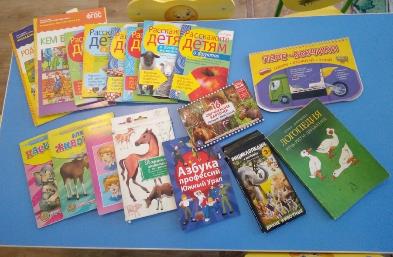 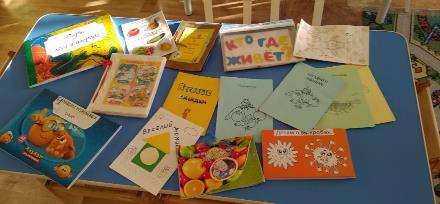 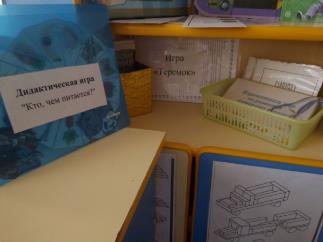 Цель: активизация словаря по теме, развитие внимания и зрительной памяти.
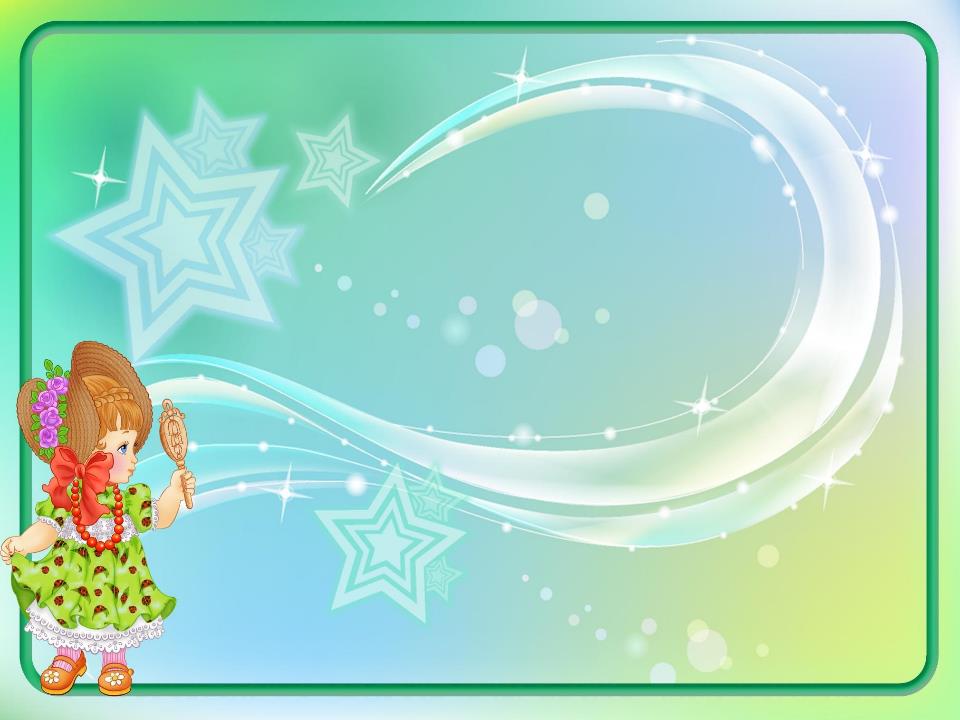 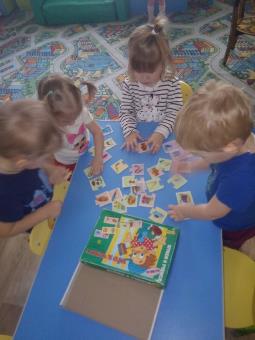 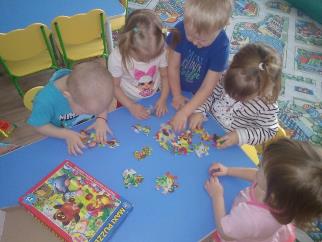 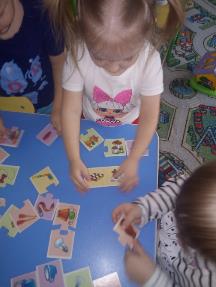 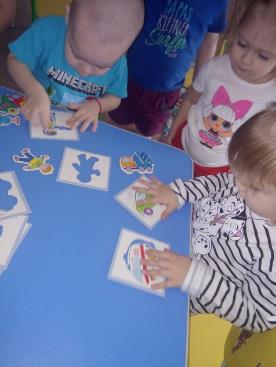 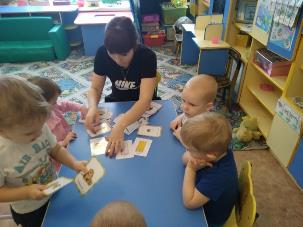 Игры с детками
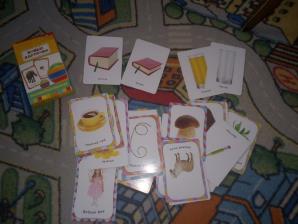 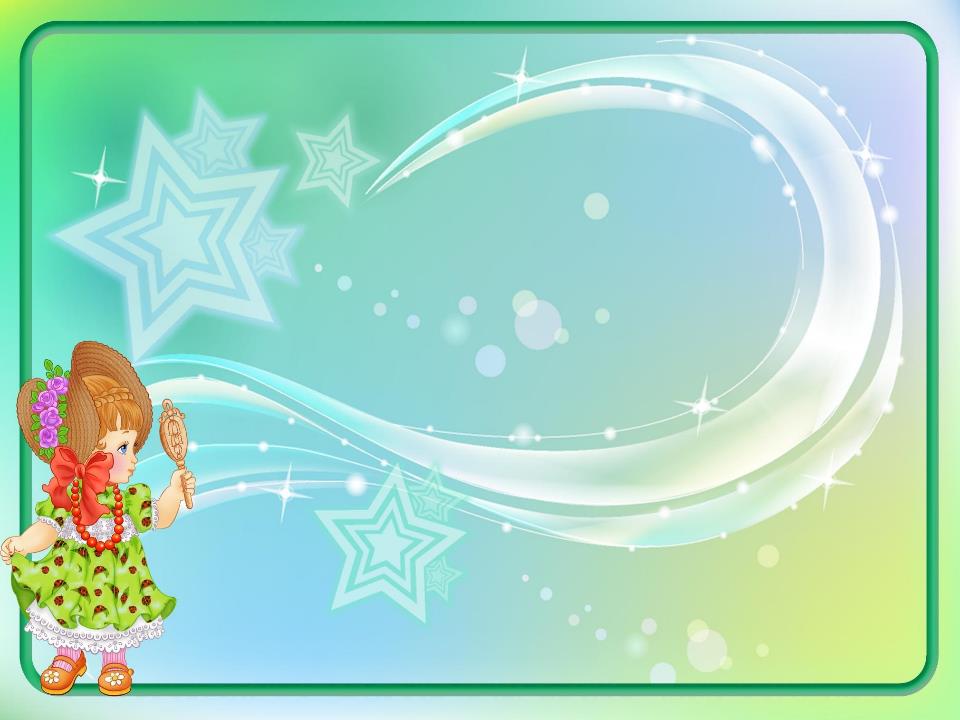 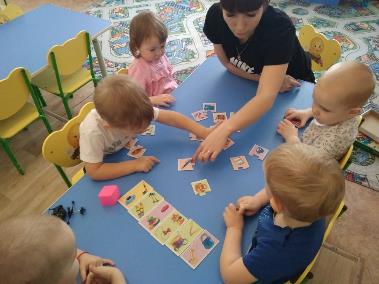 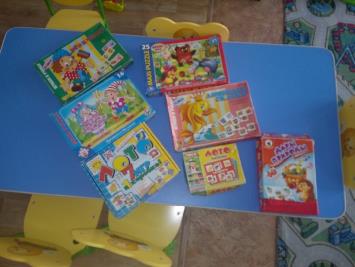 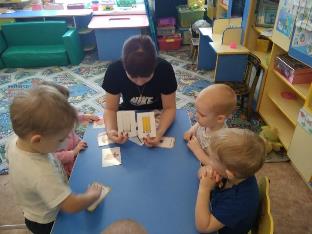 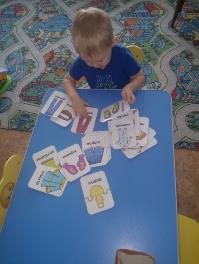 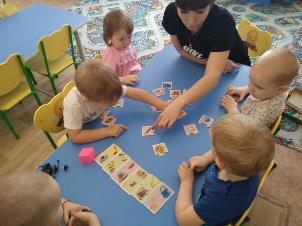 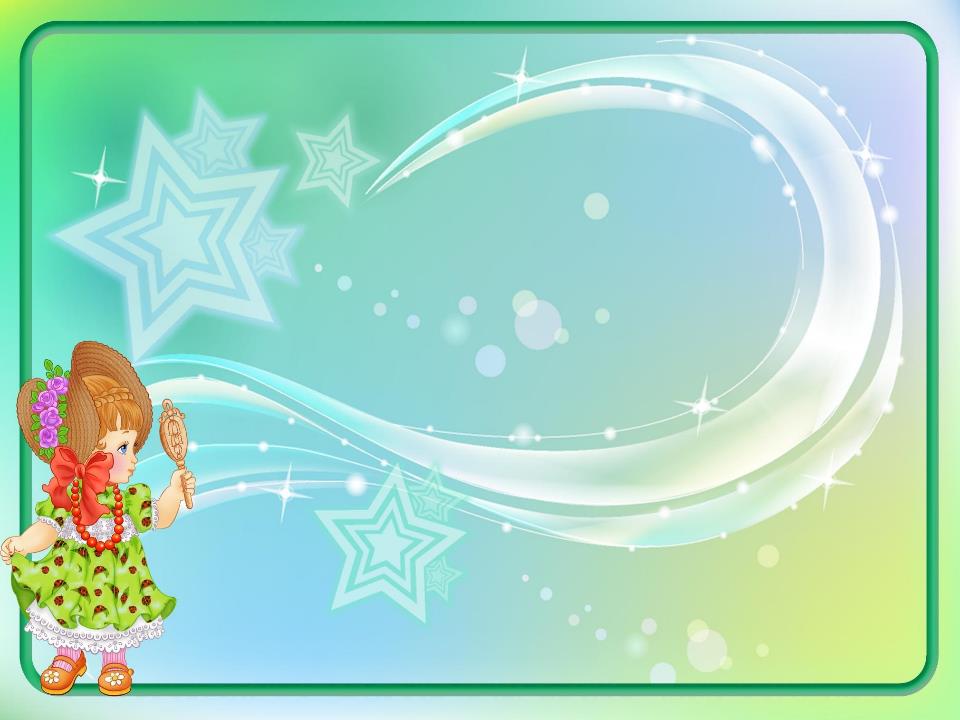 Библиотека
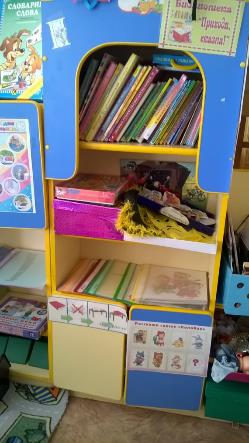 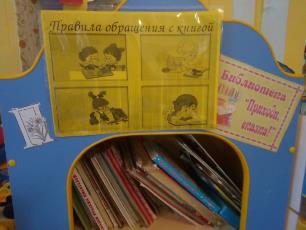 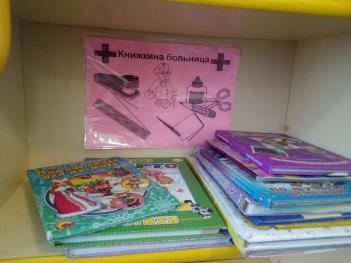 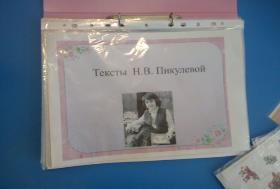 Цель: открыть ребенку мир словесного искусства, воспитывать интерес и любви к книге; становление ... ранний возраст – неповторимый и очень важный период в жизни человека, в это время закладывается фундамент будущей личности.
Также есть в группе «книжная больница»
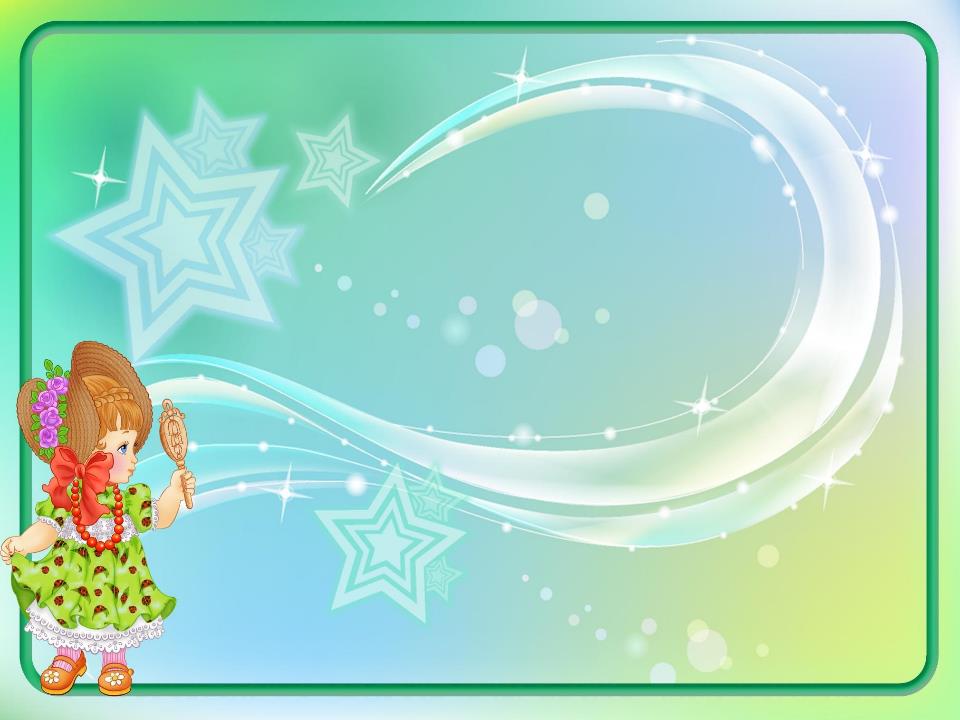 Приложение
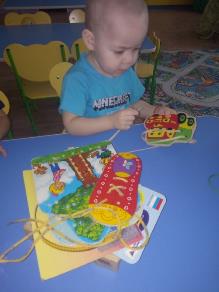 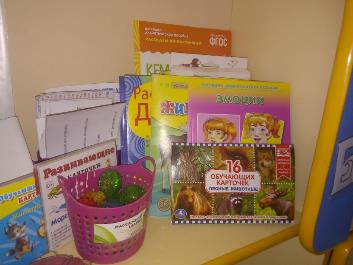 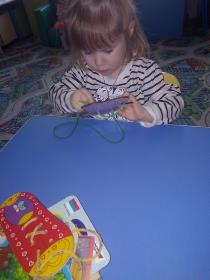 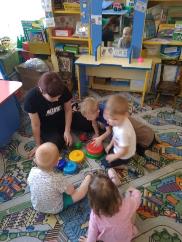 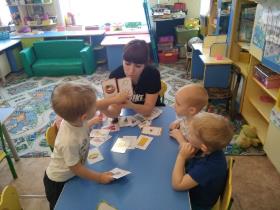 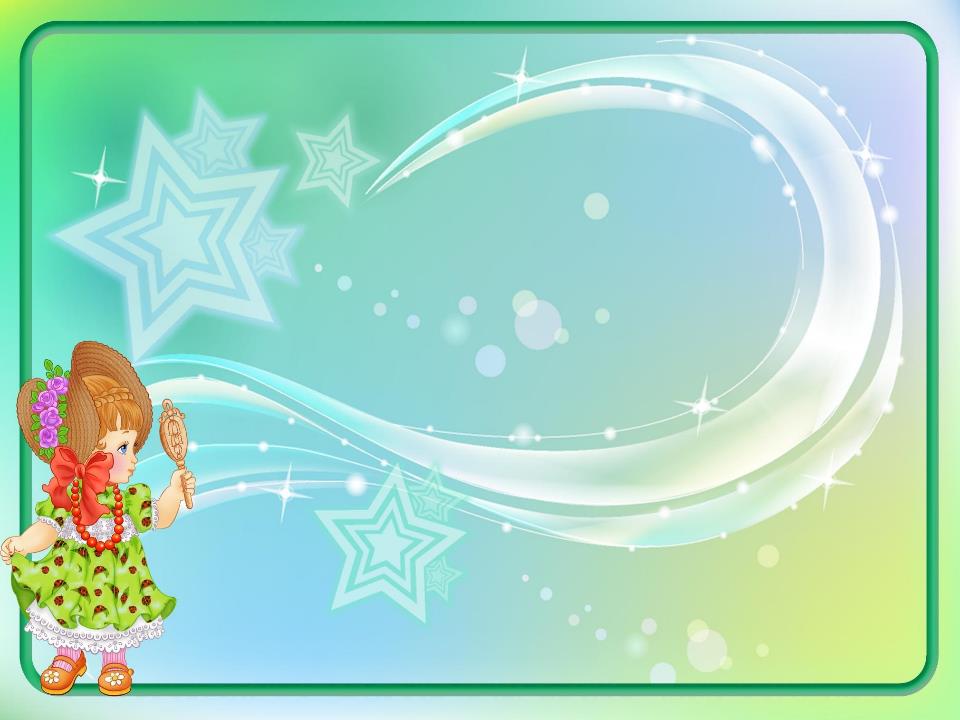 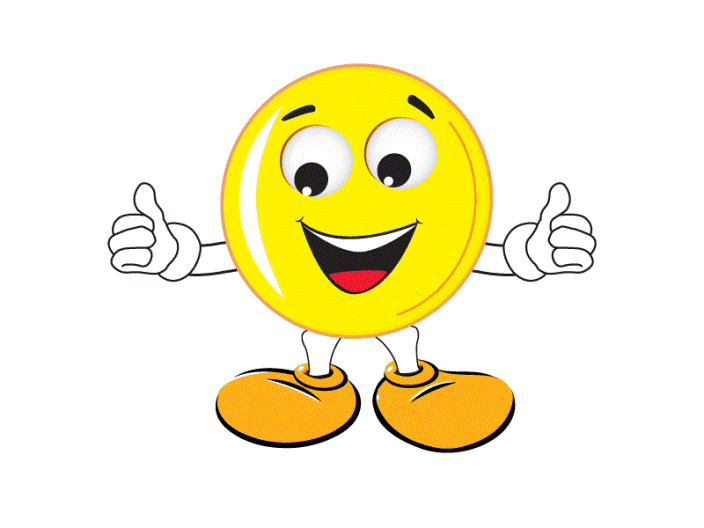 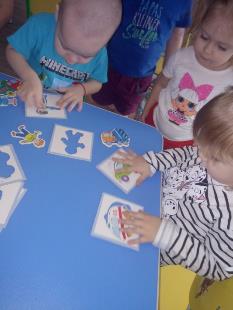 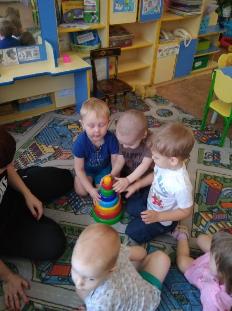 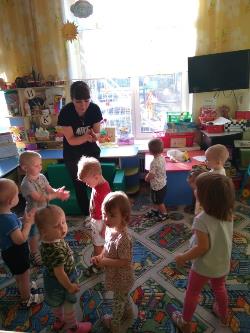 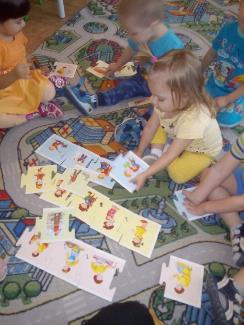 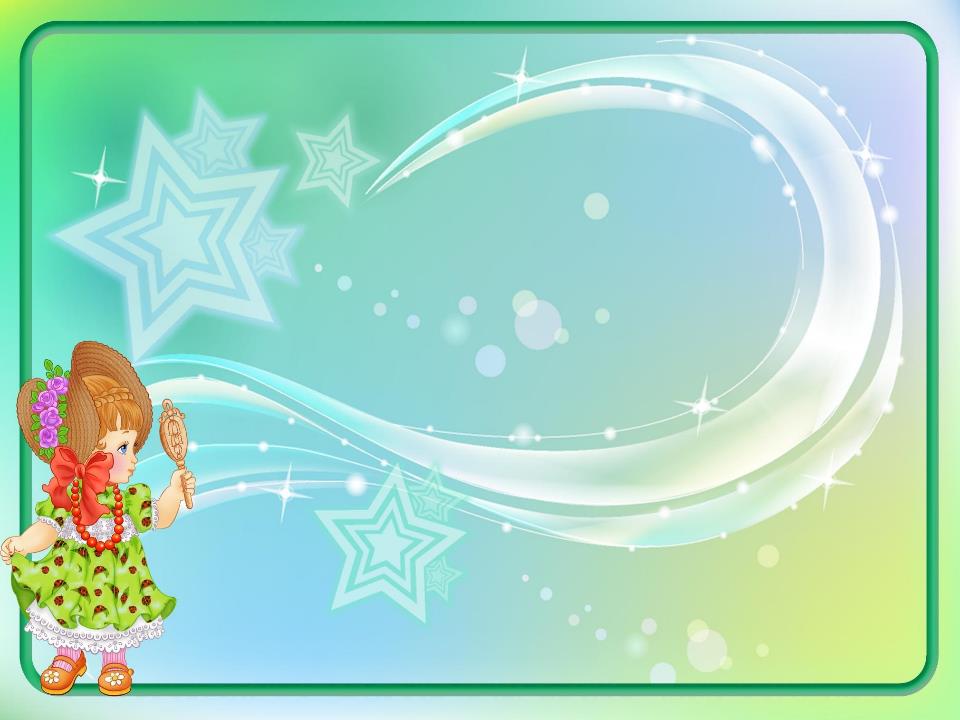 Речевое развитие  сопровождается когда детей высаживаем на горшки, мытье рук, кушают, одеваются на прогулку или раздеваются.
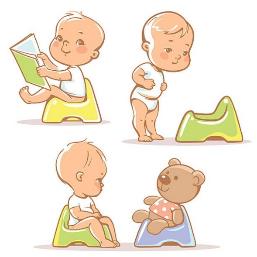 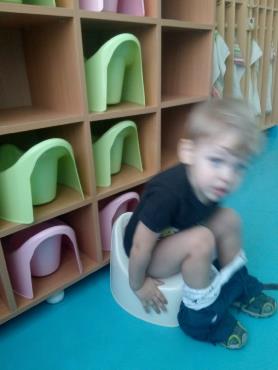 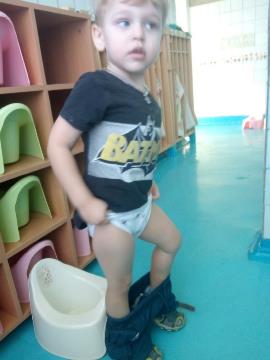 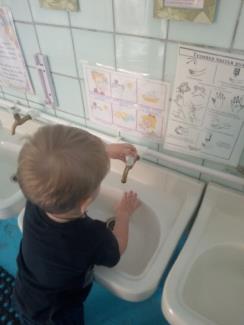 Раз-два-три-четыре-пять -Будем мы штаны снимать!Присядем аккуратно.Знают все детишки:Очень неприятноПисаться в штанишки!Мы все сделаем, как надо.Мама будет очень рада!
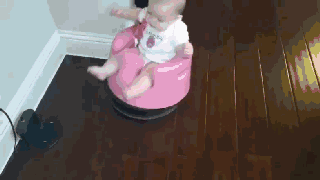 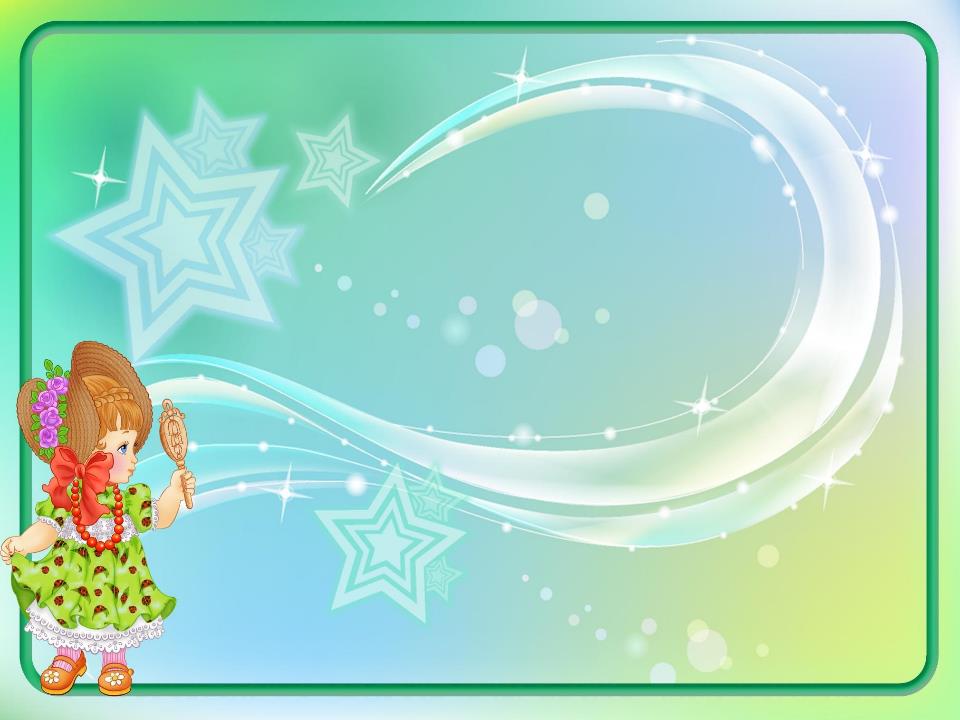 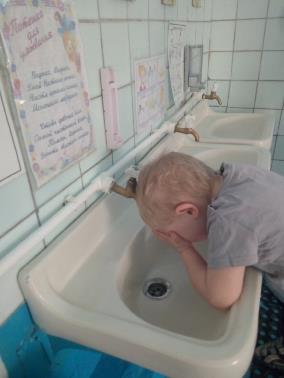 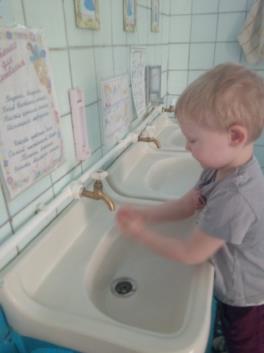 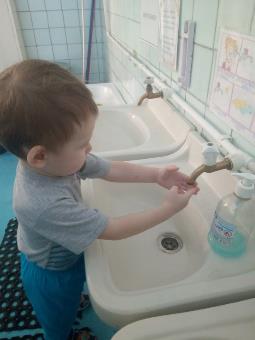 Знаем, знаем — да-да-да!
В кране прячется вода!
Выходи, водица!
Мы пришли умыться!
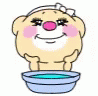 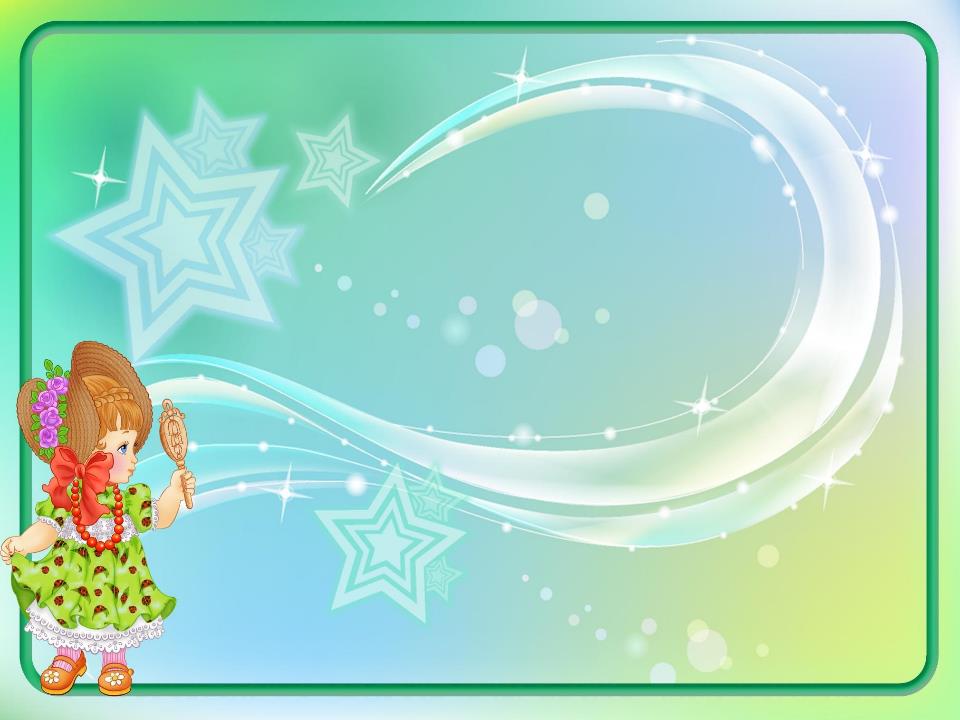 При организации речевого уголка необходимо соблюдать следующие требования
£Дидактическое оснащение должно соответствовать структуре речевых нарушений детей, их индивидуальным и возрастным особенностям.
 £ Речевой уголок желательно разместить рядом с книжным уголком.
£ Оформление уголка должно быть эстетичным, привлекательным для детей, и вызывать стремление к самостоятельной деятельности.
 £  Игровой материал должен быть доступным для ребенка.
 £ Не следует перегружать уголок оборудованием.
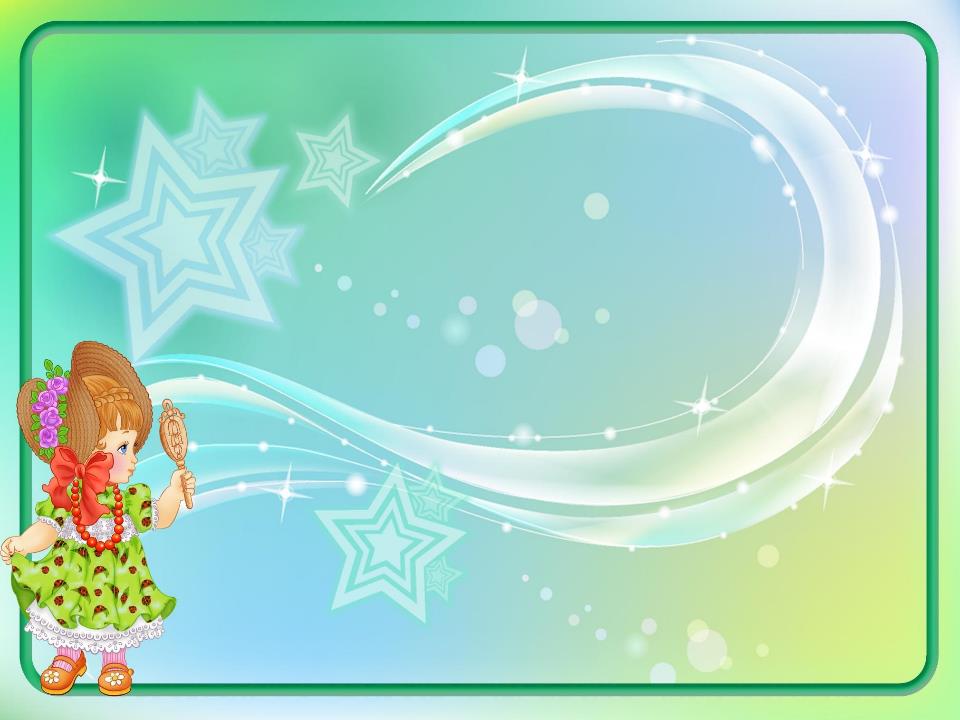 Спасибо за внимание